Северное Возрождение
(конец XV-XVI вв.)
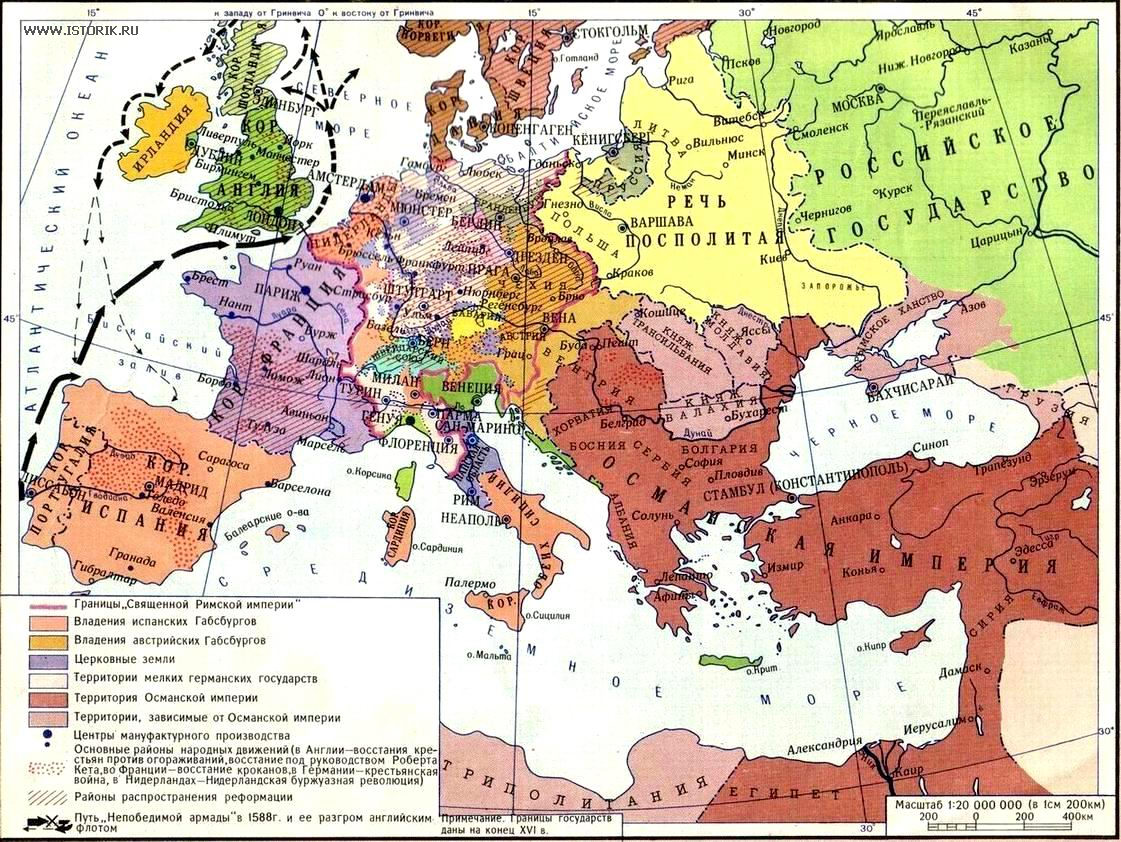 Европа в XV веке
Отличия от Итальянского Возрождение
Параллельно со зрелой/ пламенеющей готикой: экспрессивность, беспокойное движение 
Интересует не идеальное, а типичное
Не интересует перспектива
Материал - масло
Нидерланды
Урбанизация (город вытесняет средневековый монастырь или замок):
Цеховое ремесло
Обособление людей
Освобождение от средневековой морали
Стихия праздника/карнавала
Питер Брейгель Старший (Мужицкий)1525-1569
Один из образцов «Смеховой культуры» - 
Битва Карнавала и Поста (1559)
метафора
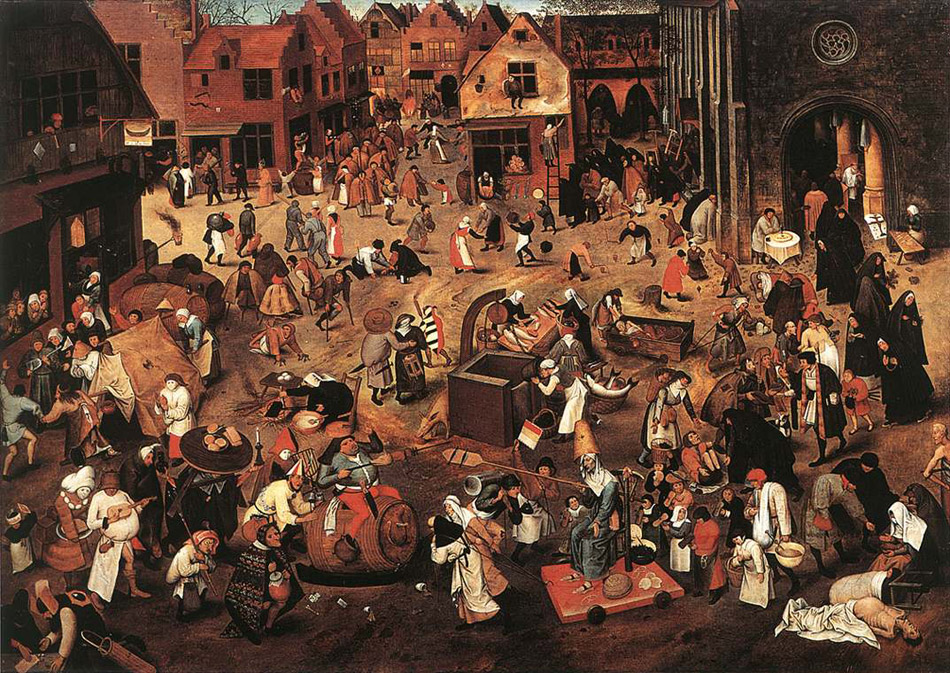 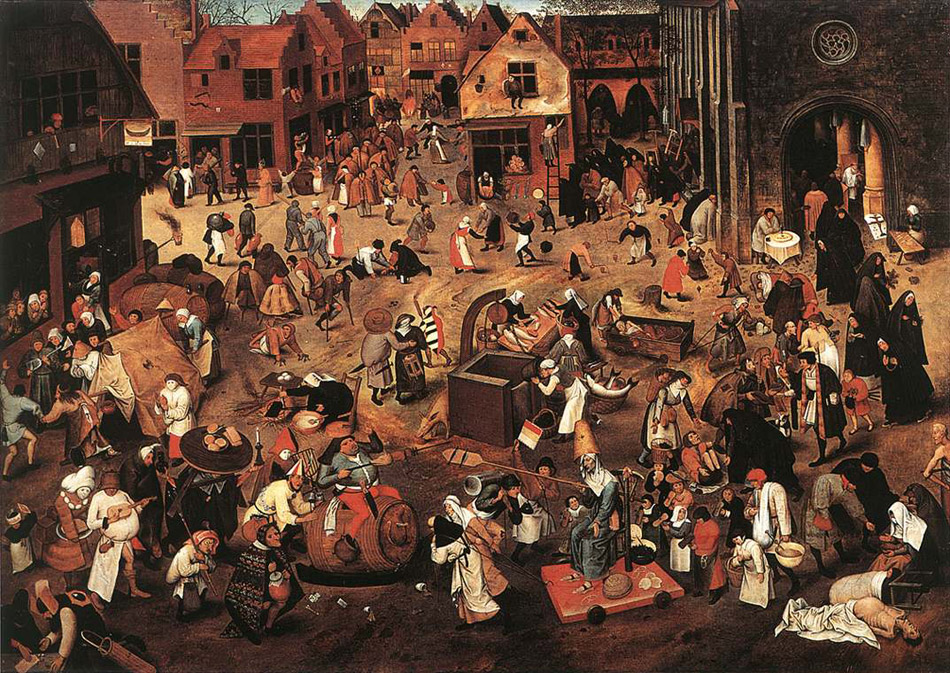 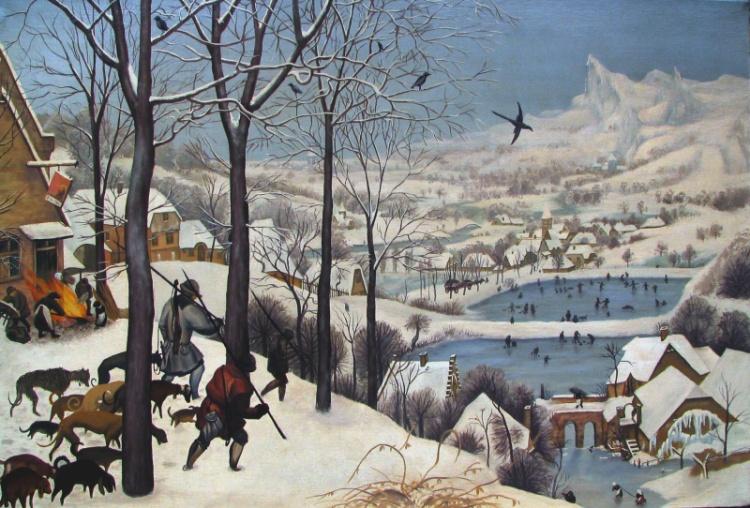 Охотники на снегу (1565)
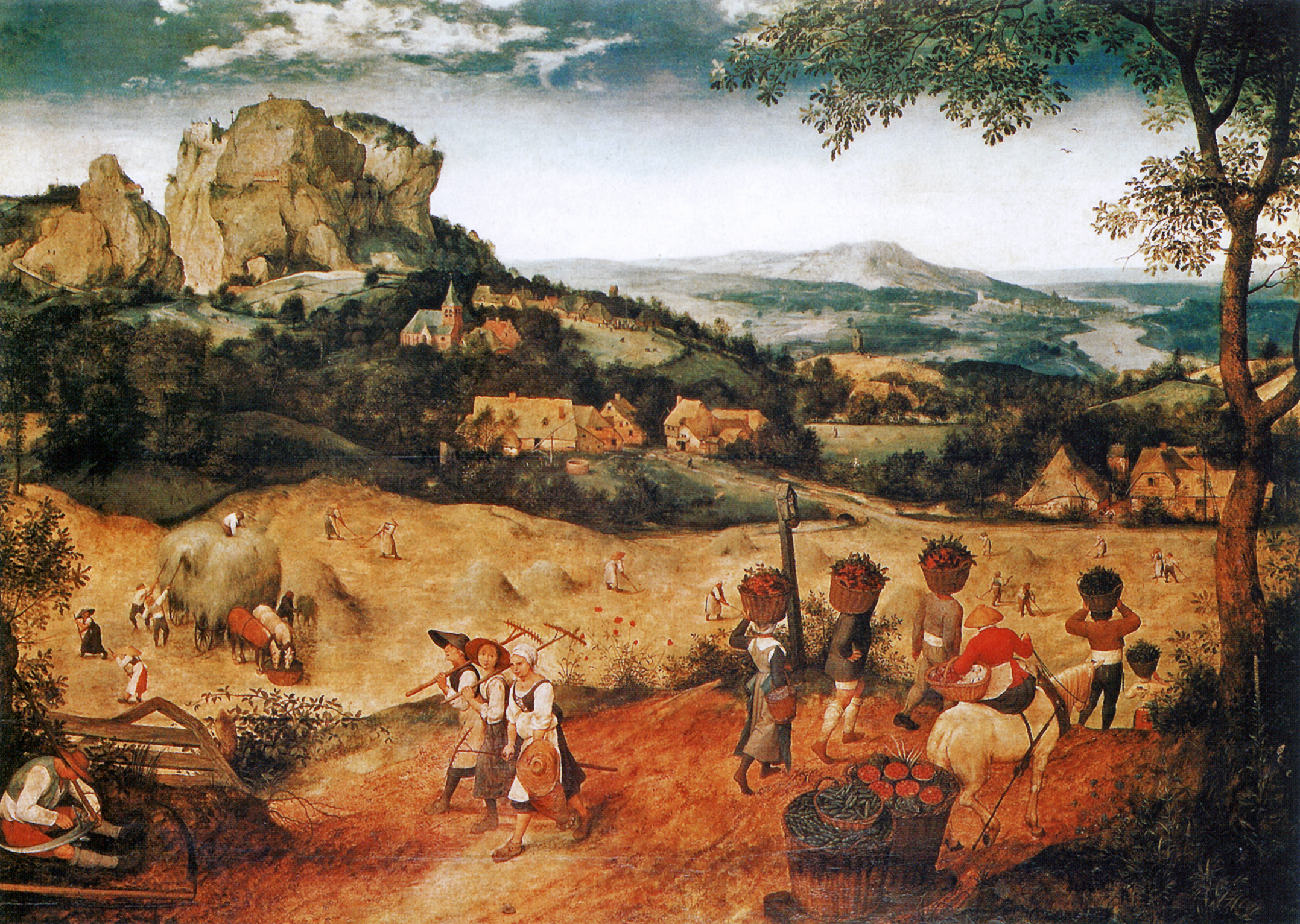 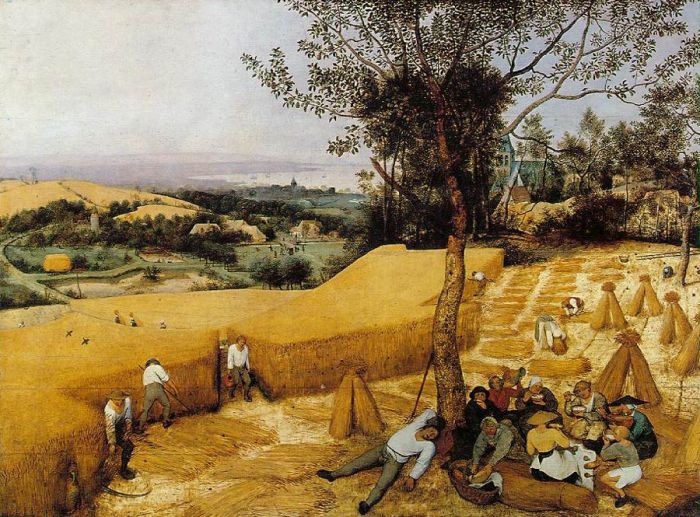